Landscape Painting
Part 1
objectives
of this lesson
objectives
Learn about impressionism and Claude Monet 
Begin a landscape painting inspired by Monet
materials
materials
Pencil
Paper
Ruler
Pass or play!
Video on Impressionism
https://www.youtube.com/watch?v=nesTk_6j-0c
About Monet
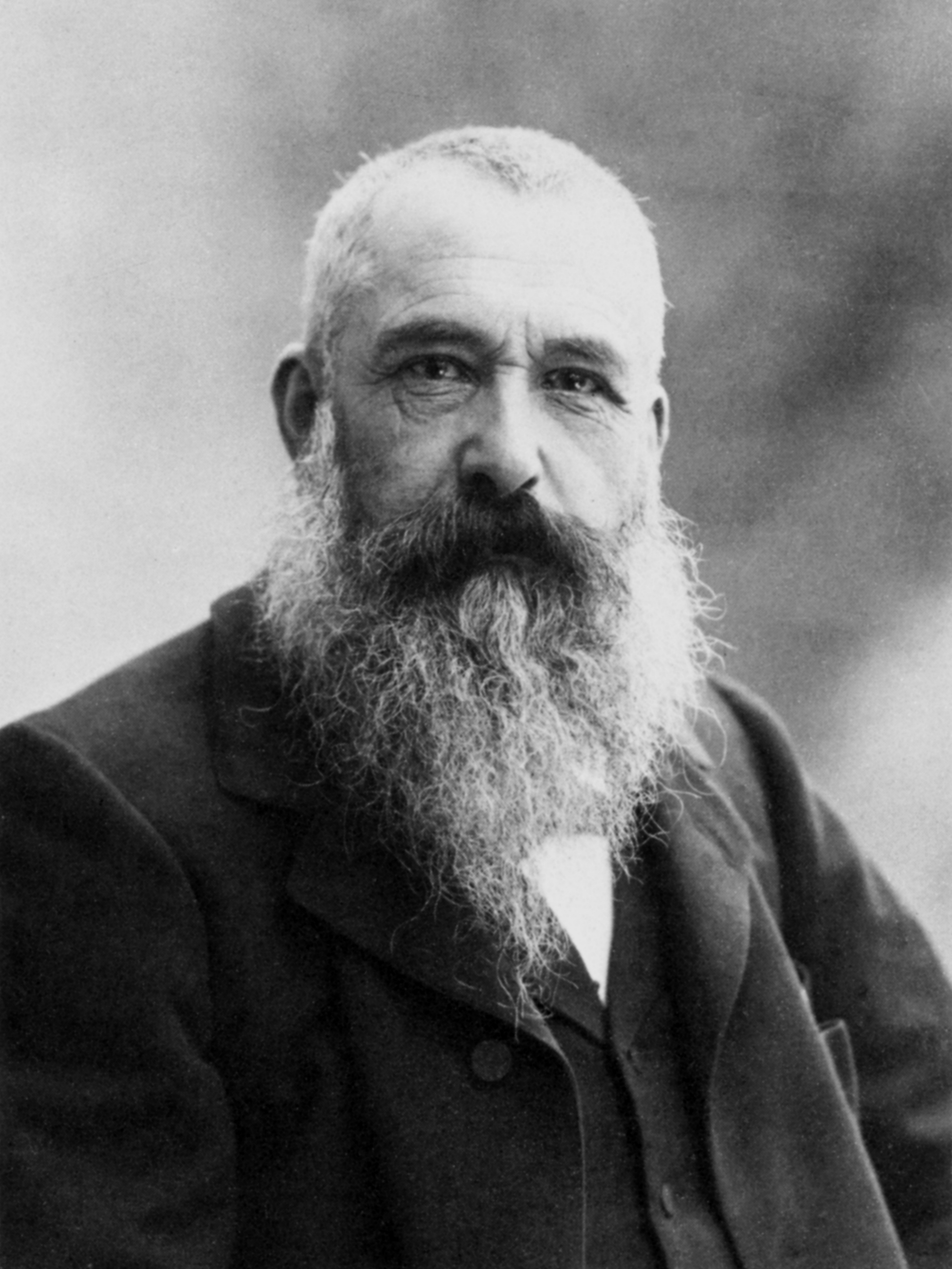 Born in France in 1840 
Impressionist Painter
His painting “Impression Sunrise” is where the art movement got its name!
Famous for his water lily paintings but created many different paintings that focused on everyday life.
Other art at the time was very serious.
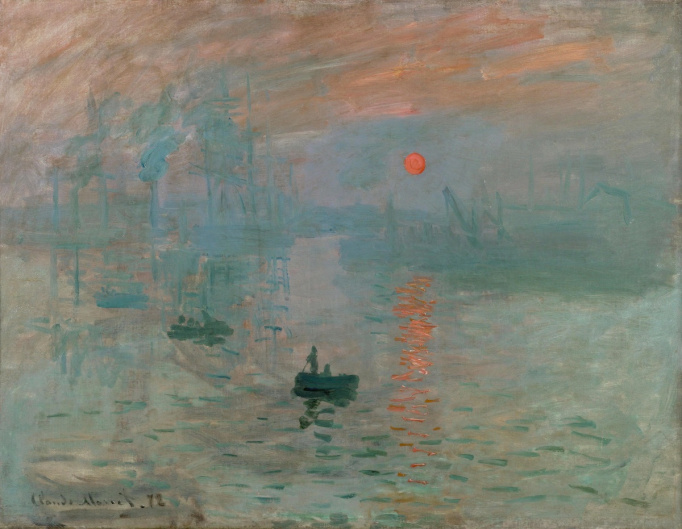 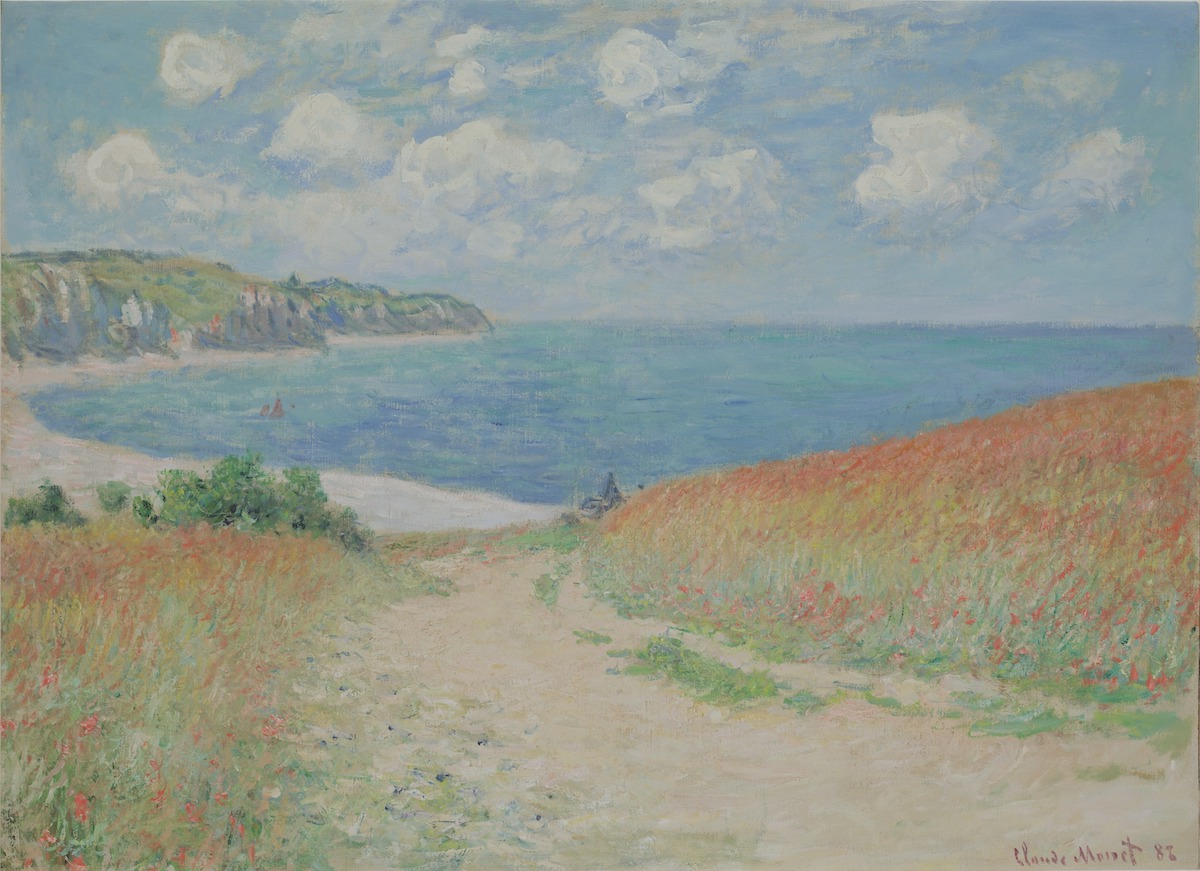 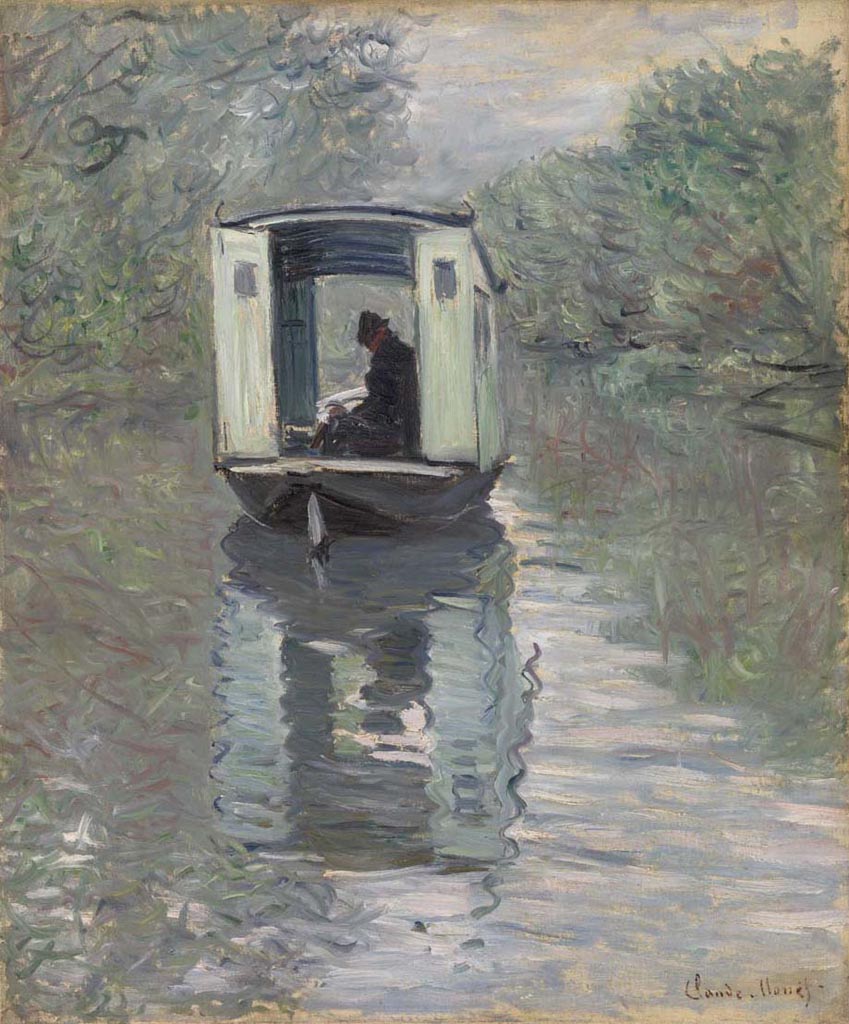 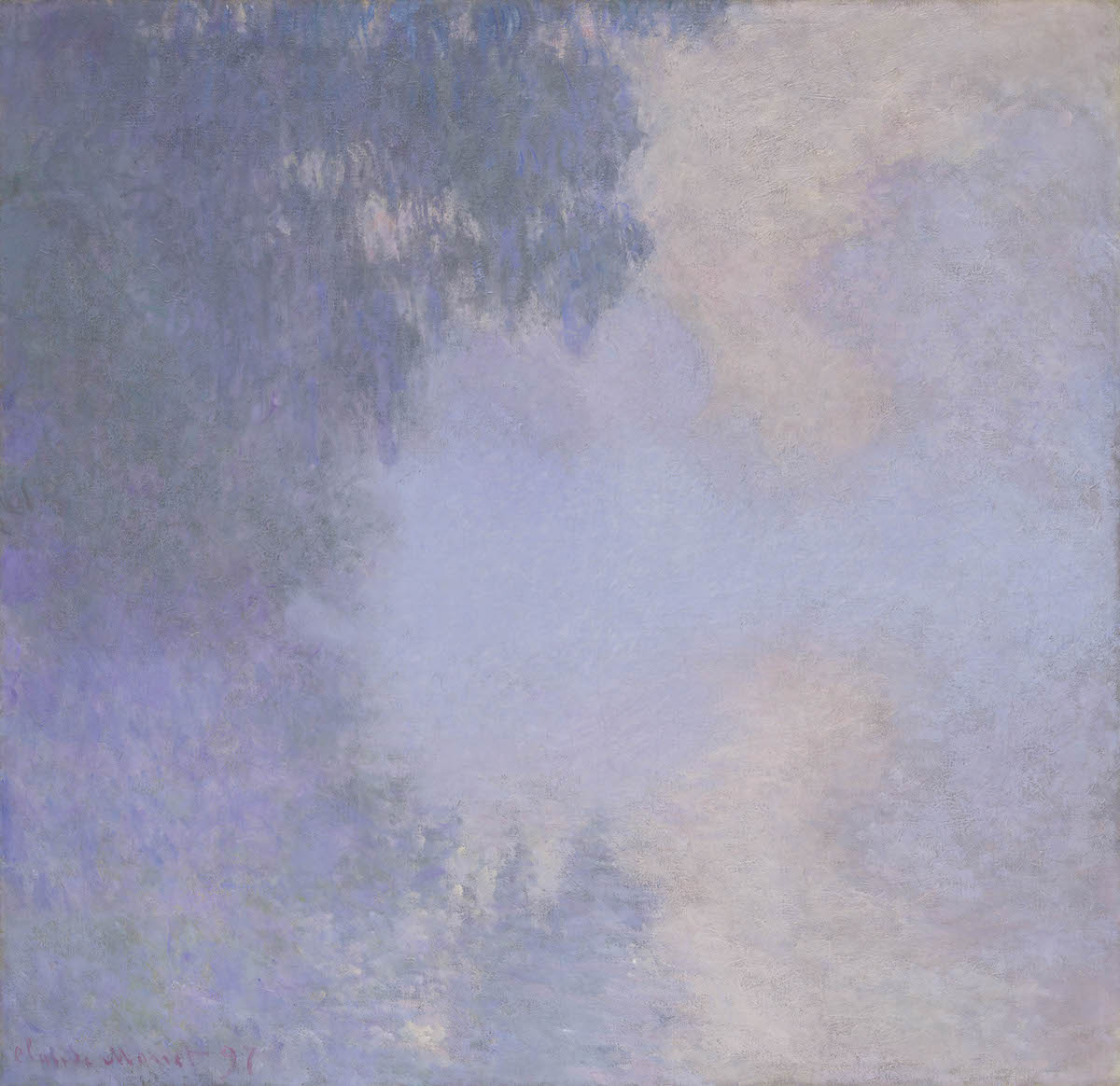 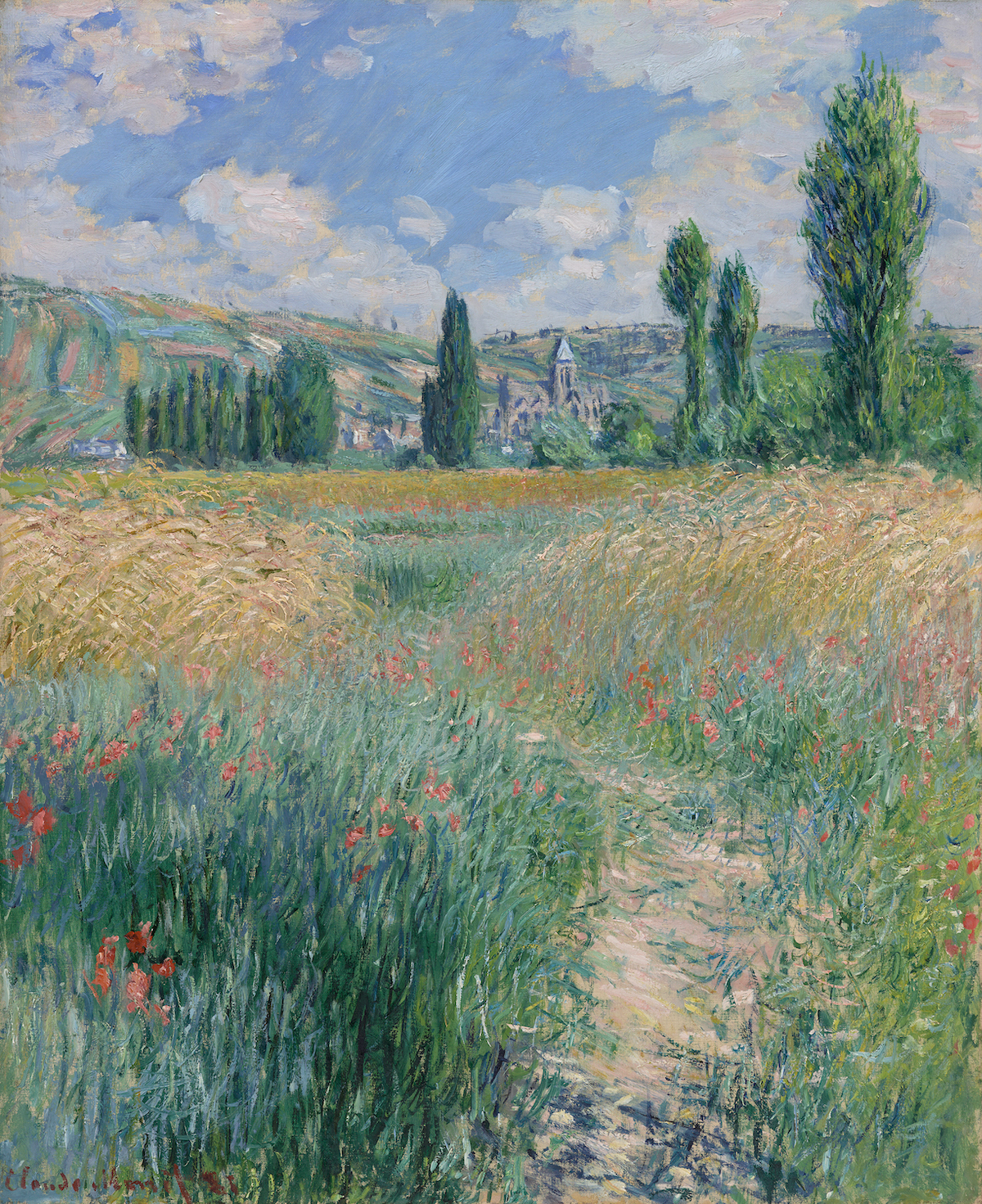 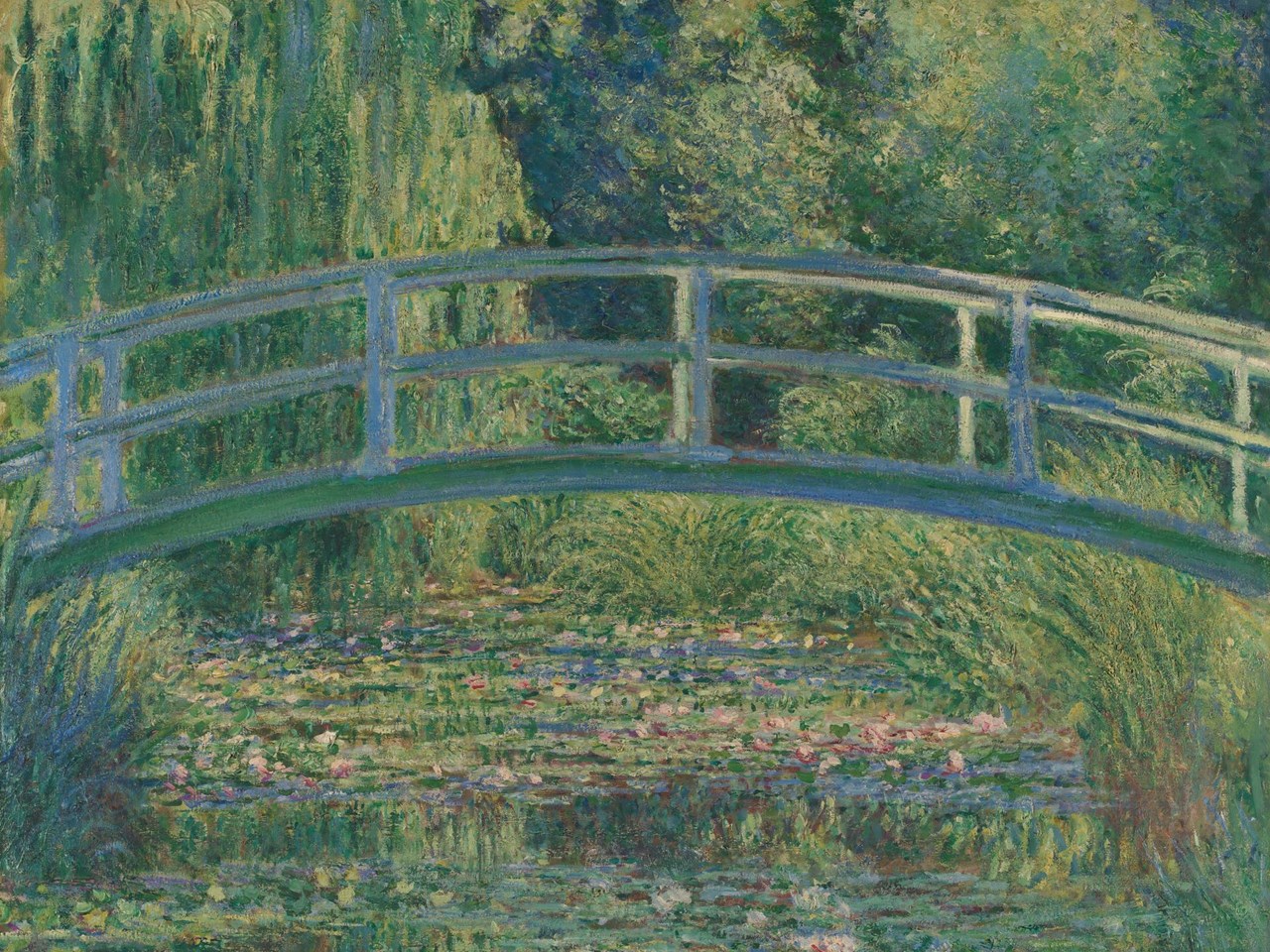 vocabulary
vocabulary
Line
path traced by the point of a tool or medium as it moves across an area

Horizon Line
line that separates the ground and the sky

Background
part of painting furthest from the viewer

Middleground
part of the painting in between the background and foreground

Foreground
part of the painting closest to the viewer
Breaking down a painting
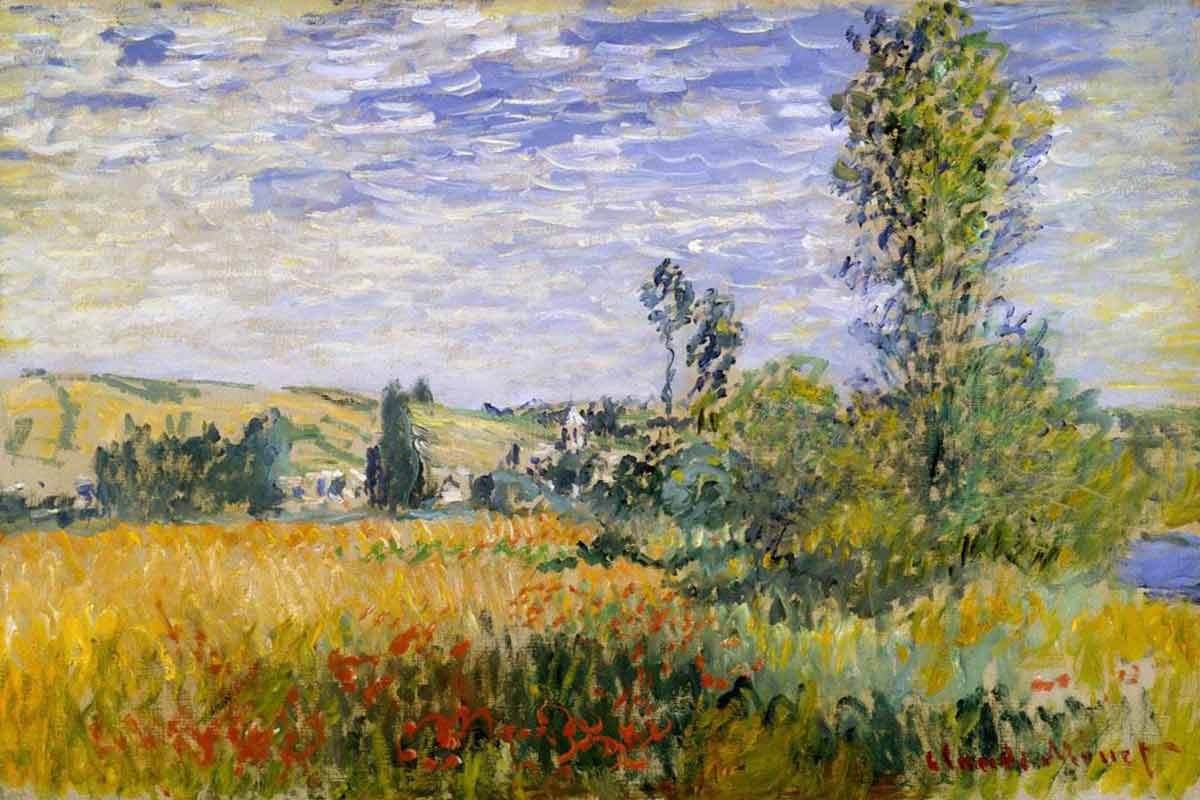 Foreground



Middleground
Background


Horizon Line
instructions
instructions
Draw your horizon line. Because we want depth in our painting, we are going to make the line closer to the top of our paper
Draw some hills and trees near your horizon line. We are going to make these really small so they look far away!
Next, draw the middle ground area. We can add simple homes or barns here. Maybe some small animals and more trees.
Last, we will draw some very close trees. This helps us achieve depth even more!
references
https://en.wikipedia.org/wiki/Claude_Monet#/media/File:Claude_Monet_1899_Nadar_crop.jpg
https://www.metmuseum.org/toah/hd/cmon/hd_cmon.htm
Images: https://www.artnews.com/art-news/artists/claude-monet-best-paintings-1234580881/
https://www.nationalgallery.org.uk/paintings/claude-monet-the-water-lily-pond
https://www.youtube.com/watch?v=nesTk_6j-0c